Your project: Pathways to Outcomes model
Input
Activities & outputs
Groups targeted
Outcomes
Direct
Patient outcomes
 Short term


Long term

Staff outcomes
 Short term


Long term

Organisational outcomes
 Short term

Long term

Other outcomes
Patients






For partnership:
Health




Social care



Others
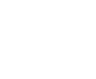 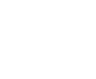 Indirect